DeinstytucjonalizacjaZałożeniaWytyczne Konkurs grantowy
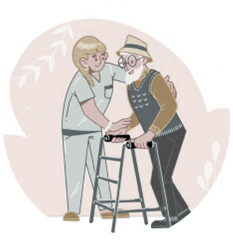 Obszary deinstytucjonalizacji
Główne kierunki działań
Główne kierunki działań
OGÓLNOPOLSKIE RAMOWE WYTYCZNE TWORZENIALOKALNYCH PLANÓW DEINSTYTUCJONALIZACJIUSŁUG SPOŁECZNYCH  Wytyczne przygotowano w ramach projektu:Opracowanie i pilotażowe wdrożenie mechanizmówi planów deinstytucjonalizacji usług społecznychrealizowanego w ramach Programu Operacyjnego Wiedza Edukacja Rozwój 2014–2020,Osi Priorytetowej II Efektywne polityki publiczne dla rynku pracy, gospodarki i edukacji,Działanie 2.8 Rozwój usług społecznych świadczonych w lokalnej społeczności,współfinansowanego z Europejskiego Funduszu Społecznego
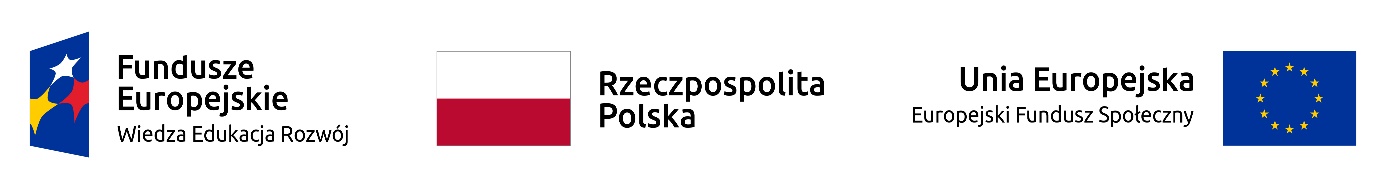 Co zawierają ramowe Wytyczne…?
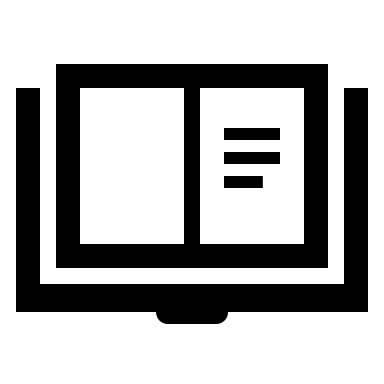 Co zawierają ramowe Wytyczne…?
Tworzenie lokalnych planów deinstytucjonalizacji
POWIAT
GMINA
Struktura lokalnych planów deinstytucjonalizacji
Część diagnostyczna:
Charakterystyka gminy/powiatu
Analiza zasobów środowiskowych
Diagnoza w zakresie potrzeb mieszkańców, organizacji itp.
Analiza potrzeb w zakresie realizacji usług społecznych 

Część programowa:
Plan deinstytucjonalizacji usług – cele, działania, instytucje, podmioty, osoby odpowiedzialne za wdrożenie
Analiza kosztów realizacji planu – kalkulacja kosztów, źródła finansowania
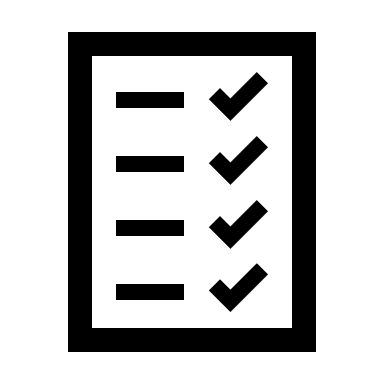 Przykładowe działania w ramowych Wytycznych…
Przykładowe działania w zakresie rozwoju usług w środowisku
Przykładowe działania w zakresie organizowania nieinstytucjonalnego wsparcia całodobowego (mieszkania wspomagane, rodzinne domy pomocy, ośrodki wsparcia z miejscami całodobowymi, COM)
Możliwe działania w zakresie zmiany funkcjonowania domu pomocy społecznej (DPS)
Możliwe działania w zakresie zmiany funkcjonowania placówek udzielających tymczasowego schronienia osobom bezdomnym
Możliwe działania w zakresie wsparcia dziecka i rodziny oraz pieczy zastępczej
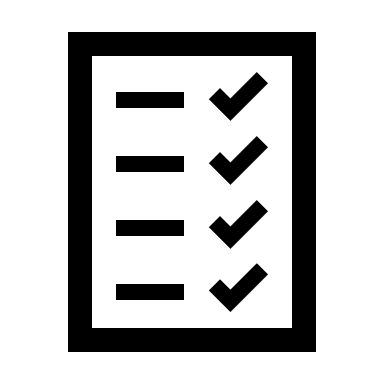 Konkurs grantowy w ramach projektu:Opracowanie i pilotażowe wdrożenie mechanizmówi planów deinstytucjonalizacji usług społecznychrealizowanego w ramach Programu Operacyjnego Wiedza Edukacja Rozwój 2014–2020,Osi Priorytetowej II Efektywne polityki publiczne dla rynku pracy, gospodarki i edukacji,Działanie 2.8 Rozwój usług społecznych świadczonych w lokalnej społeczności,współfinansowanego z Europejskiego Funduszu Społecznego
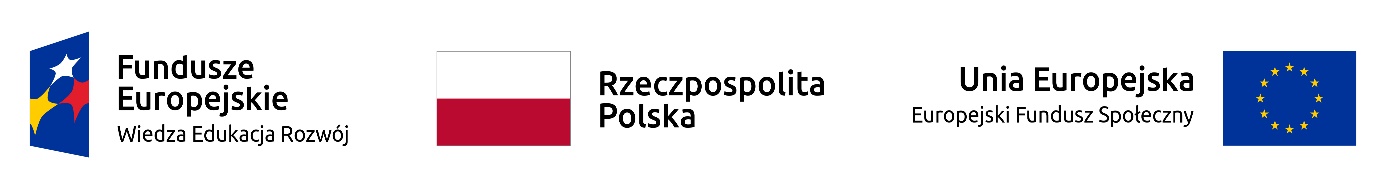 Założenia konkursu grantowego
Bez wkładu własnego
Założenia konkursu grantowego
Wybrane w trybie naboru jst opracują i wdrożą Plany deinstytucjonalizacji (DI). 

	Podstawą do przygotowania i tworzenia Planów DI są Ogólnopolskie ramowe wytyczne tworzenia lokalnych 	planów deinstytucjonalizacji usług społecznych – załącznik do regulaminu grantowego.

Wydatkami kwalifikowalnymi w ramach grantów mogą być m.in.:

a)Koszty wynagrodzenia personelu merytorycznego i kadry niezbędnej do przygotowania i wdrożenia  planów DI,
b)Koszty niezbędnych kursów, szkoleń dla kadry zaangażowanej we wdrażanie planów DI,
c)Koszty związane z rozwojem usług środowiskowych realizowanych w ramach planu DI,
d)Zakup środków trwałych niezbędnych do wdrożenia planów DI, z zastrzeżeniem limitu 40%.
e)Koszty  dostosowania lub adaptacji (prace remontowo-wykończeniowe) budynków i pomieszczeń, z zastrzeżeniem limitu 40%.
f)Inne wydatki niezbędne do przygotowania, realizacji, wdrożenia i obsługi planów DI, inne niż wymienionej powyżej.
Założenia konkursu grantowego
Wskaźniki produktu i rezultatu planowane do osiągniecia w konkursie - ogółem
*w tym, minimum 50% liczby osób,  które przeszły z opieki instytucjonalnej do usług świadczonych w społeczności lokalnej będą stanowiły osoby przebywające w całodobowych instytucjach opieki.
Założenia konkursu grantowego
Dziękujemy za uwagę